Mobile Application Developmentfor Financial Services
Brian Maguire
brian@budavar.com
What do we mean by Financial Services
Three Main Verticals with a services layer





To date the majority of Mobile focus is on Banking
Disrupting traditional means of transferring cash, making payments and most recently focusing on true mobile banking startups
However there is only so much you can do with banking before you need to be a “Bank” or a “Payment Channel” with limitations to entry in terms of cost and legislation
Banking
Insurance
Insurance
Investment
Independent Advisors / Brokers
Independent Advisors / Brokers
The Current State
Financial Services has few true Mobile App’s that are considered game changing

Insurance is pretty much ignored, mostly serviced by;
Enterprise incumbents trying to modernize legacy offerings
Insurance companies themselves trying to figure out how to leverage mobiles and tablets 
There are very few real Mobile App focused startup’s

This is Primarily down to; 
A closed Eco-system
Adversity to change
Local, regional and global diversity in business
Regulation & Security
The Current State
The traditional approach for Financial services to mobile is one of service enablement via platform & cost reduction






This is innovative in how existing services are delivered and communicated but it is not truly innovative from a business context, it only focuses on communication
Web 
Enabled
Mobile 
Enabled
Branch
Call Centre
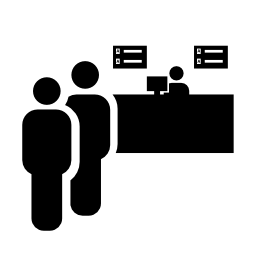 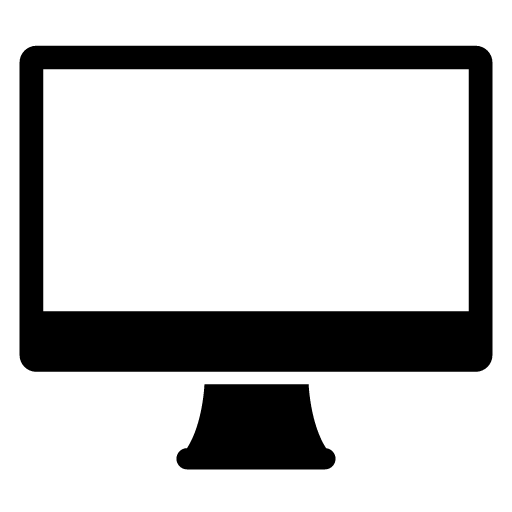 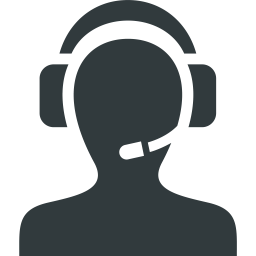 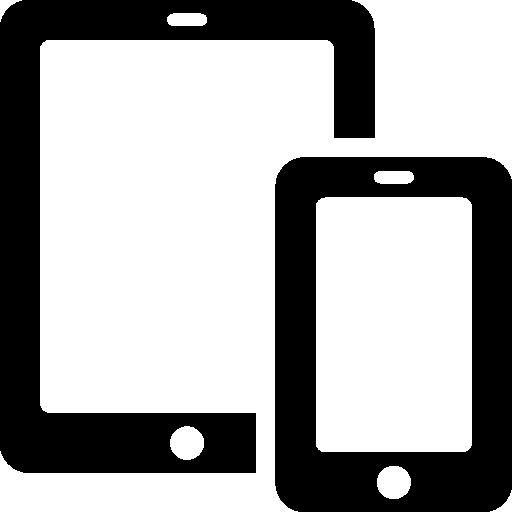 Taking a Step Back – The Power of Mobile
Killer apps are still;
email, calendar, task, reminders, etc 
They create stickiness

Always on – always with me

Exciting, Game Changing Mobile App’s utilise;
Platform
Location
Environment
Context
Comfort factor
Expectation factor
Data gathering and Data driven event initiation
The Evolutionary (Lazy) Approach – Most Common today
Mobile enable current web-enabled activities
Banks
Account Management (Balance enquiry, etc)
Payment Initiation
Payee Management
Bill Management

Insurance & Investment
Policy & Portfolio Enquiry
Investment Changes

Advisors / Brokers
Information accessibility
Data Capture
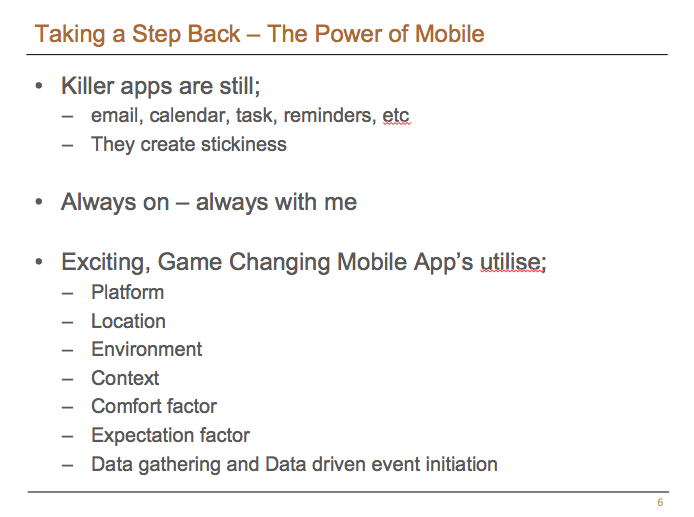 There are Numerous Areas of Opportunity
Improvement of “Business as Usual” (BAU) activities
Operational Efficiency (Faster, more convenient)
Reduction in Cost (Cheaper)
Increase in Revenue (Up Selling and Cross Selling)

Differentiation
“Mini-Disruption”
Allows a business to stand out in the marketplace

Disruption
Using mobile to “do it” different, not just better, faster, cheaper.  
Run an industry vertical or part of it primarily in the mobile eco-system (Atom Bank, SnapSheet, MetroMiles, Square, Transferwise, etc)
Financial Services is a Truly Legacy Environment
Financial Services & their IT environments;
Old and Slow to change
Generally follow a Waterfall development cycle
Most always use an On-line / Batch processing model
Mobile App environments;
New and Dynamic
Development is agile
Are always on
Integration is a Key Requisite;
You will be integrating with diverse legacy back end's 
Mobile apps must be able to work offline and re-sync on uptime
Mobile apps must assume they will be pulling and pushing data to and from fundamentally different style of systems and different processing models
The Financial Services Industry 800lb Adoption Gorillas
Regulation
Different in every country
Security
Biggest issue to focus on
Local v Global
Operationally different due to local cultures
Governance
Bureaucracy & Process
Legacy
Old and slow to change
Risk Averse
It is their nature
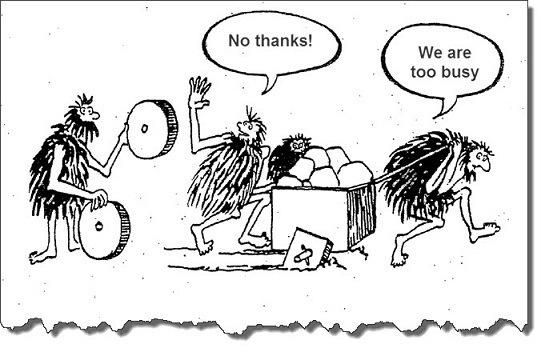 The Innovation Approach – Areas of focus
Understand the business and product lines



Understand the customer lifecycle and how a mobile first approach could be utilised




Identify the differentiation & advantages mobile first will provide
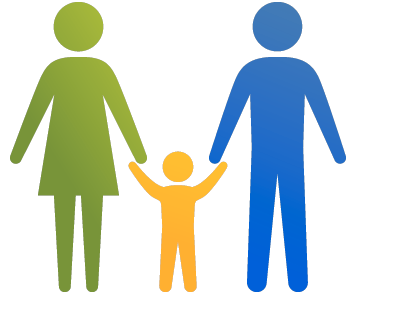 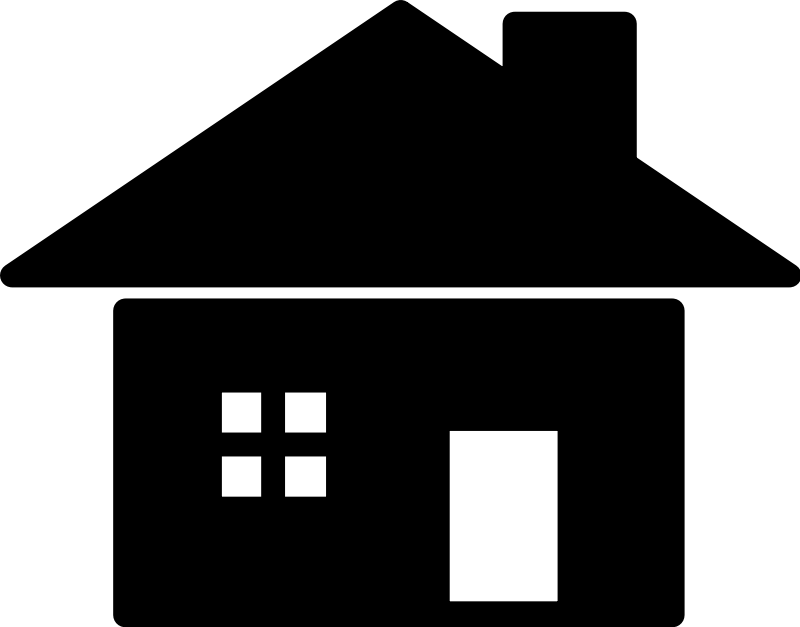 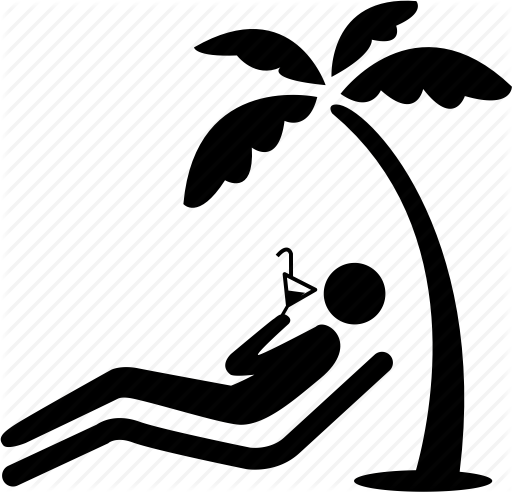 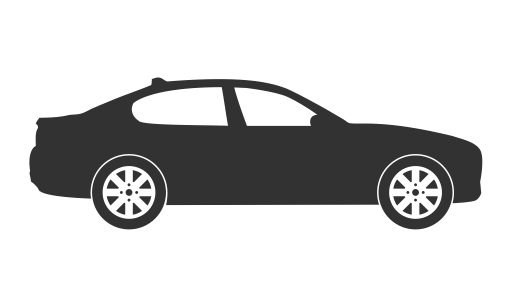 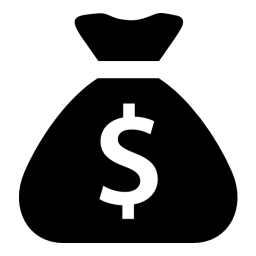 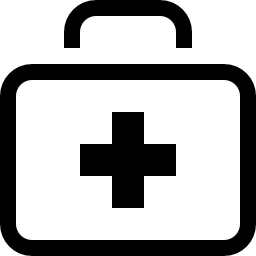 Attract
Capture
Service
Retain
Separate
The Innovation Approach – Areas of Focus
Identify the geographic market you want to target




Think about integrating Financial Services needs into a non financial services app
Are you going to build a Finanical Services App
Or a Lifestyle / Business App with Financial Services  hooks
How can lifestyle, activities, events and locations be used to tie in and/or prompt financial events
I am currently doing X, travelling to Y, located at Z, etc. 
This means I should be considering Service ABC
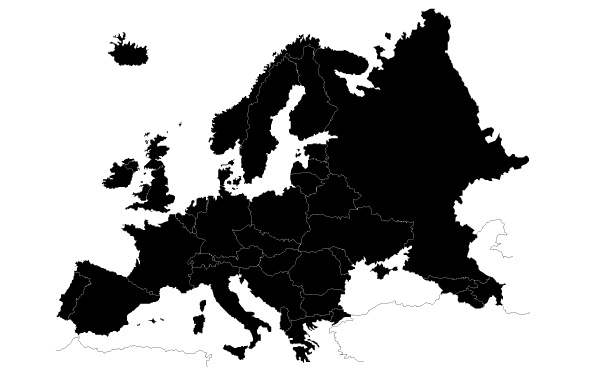 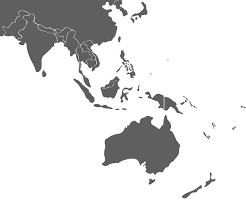 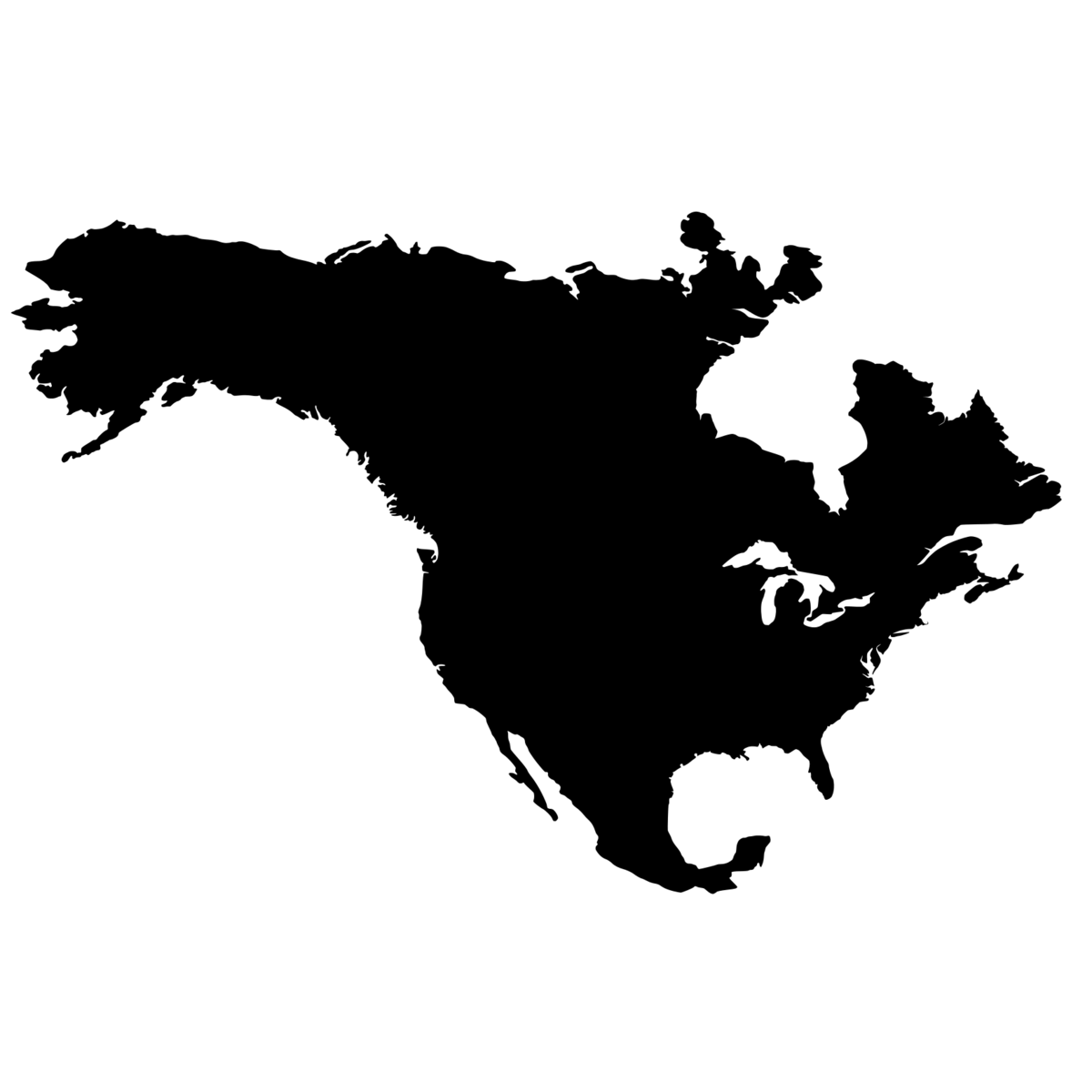 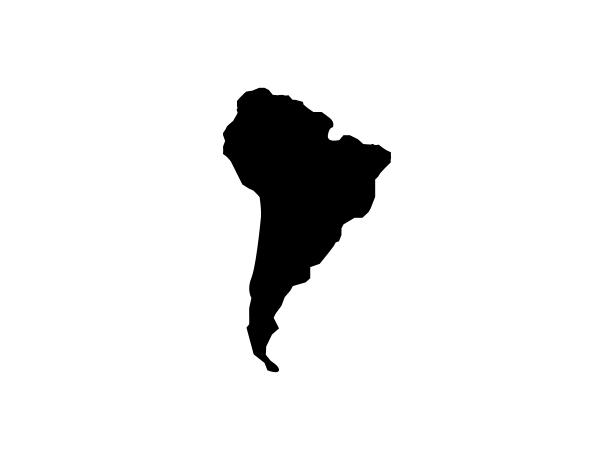 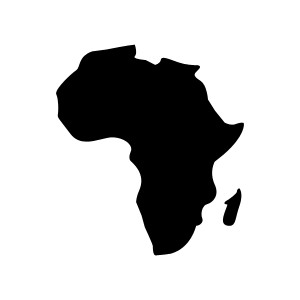 The Innovation Approach – Do not forget about IoT
Sensors
Automotive
Property

Wearable's
Watches
Fitness Bands

Phone / Tablet
Location
Environment
Context
Takeaways
Financial Services are under serviced by mobile apps
The industry is aware of this
The industry is searching for innovation 
The industry is constrained by issues mentioned earlier
Change will have to come from outside the industry
You do not have to be a disruptor to be successful
You can be successful by focusing on Improvement and Differentiation
However – Find a disruptive approach to any area of the insurance vertical and you will get noticed

The opportunity is huge
Some Final Thoughts
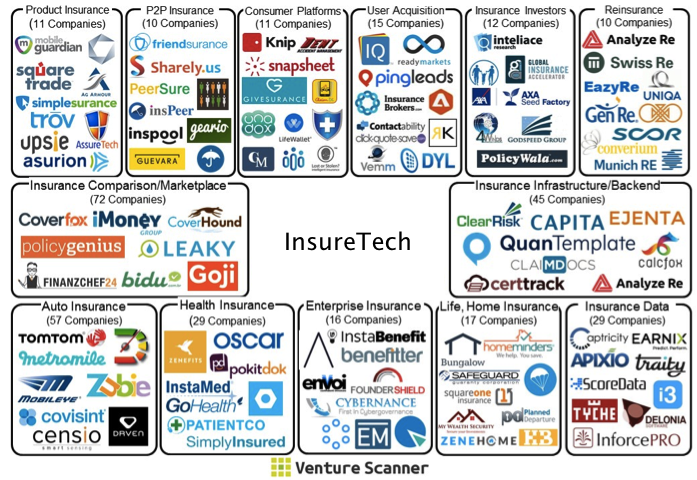